Lagrangian method
Lagrangian equation
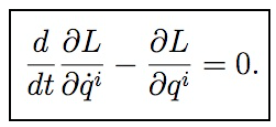 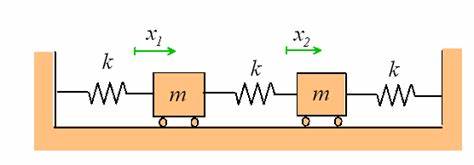 q1 = displacement of first mass
q1  = x1
q2 = displacement of second mass
 q   = x2
L  = Lagrange
     = T – V 
T  = Kinetic energy of the system.
V = Potential energy of the system.
qi = Generalized coordinate. 
qi  = Derivative with respect to time.
q1 = angular displacement of first rod
q1  = Ɵ1
q2 = angular displacement of second rod 
 q   = Ɵ2
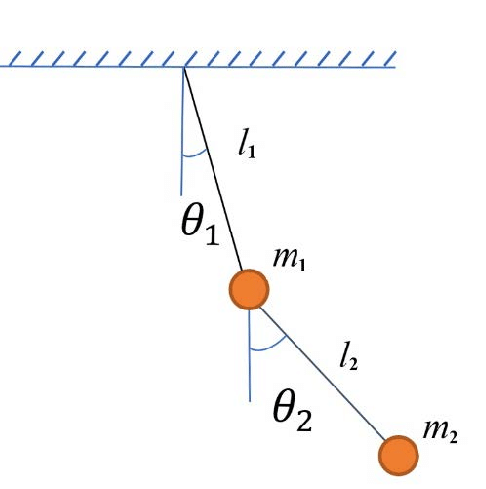 Lagrangian equation
Using lagrangian method derive differential equation of motion for two degree of freedom spring mass system.
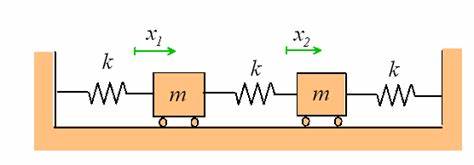 Find the total kinetic energy of the system   ( T) .
 Find the total potential energy of the system (V).
 Find the Lagrange (L) = T – V
Evaluate Lagragian equation of motion.
Find the kinetic energy of the system ( T)
Kinetic energy of the system (T)
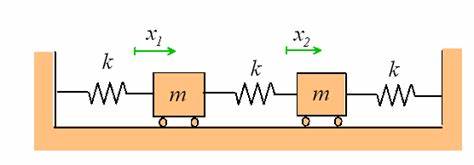 =
=
Find the potential energy of the system ( V)
Potential energy of the system (V)
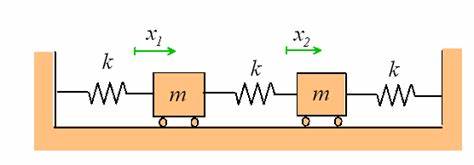 Find the LaGrange (L = T - V)
Lagrange
Assignment-3
Using lagragian method derive the equation of motion for double pendulum.
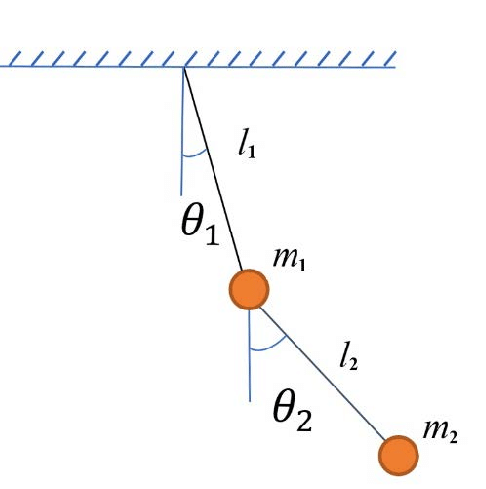